血管外漏出時の対応手順
ＳＳＯＰ血管外漏出対策
ワーキンググループ編
Ver. 1.0
●患者の自覚症状
      　 ❐違和感(しびれ等) 　❐腫脹(局所的な腫れ)　 ❐浮腫(腕全体的に出現)
 　　　❐紅斑　　　　　  　 ❐疼痛 　　　　       　 ❐熱感　　　                 ❐冷感
　●医療従事者による客観的評価
      　 ❐明らかな漏出　　　 ❐点滴の滴下不良　 　❐注射筒への抵抗(ワンショット注射時)
      　 ❐穿刺部位とその周辺の皮膚異常（❐浮腫    ❐紅斑    ❐熱感    ❐冷感）
患者自覚 
・
客観　評価
点滴一時停止
いずれか１項目にチェック
●原則、医療従事者2名以上で確認
　　　❐患者氏名 　❐抗がん剤名　 ❐最終確認時刻 　❐発見時刻　　 ❐患部の腫れ(有・無)
　　　❐患部の疼痛(有・無)　        ❐点滴の注入量 　 ❐血液の逆流(有・無)
情報
収集
医師へ報告・協議
判定
血管外漏出確定
血管外漏出ではない
抜針せずに再度観察
患者へ処置の説明
下記症状が見られたら
静脈炎
フレア反応
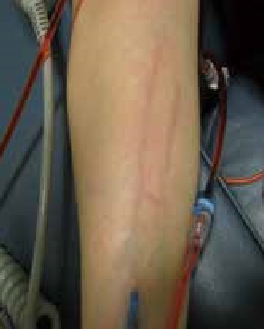 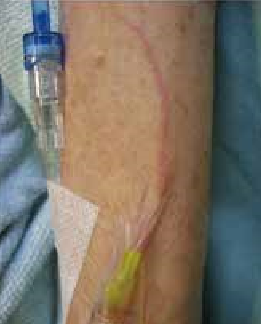 薬液を可能な限り吸引
陰圧にしながら抜針
処置
主にかゆみ、蕁麻疹様の発疹
血管に沿った痛みと発赤
医師へ報告
患部のマーキング・写真撮影
患部のマーキング・写真撮影
障害性分類（裏面参照）に基づく
対応
経過観察
起壊死性抗がん剤
炎症性抗がん剤(大量)
炎症性抗がん剤
非壊死性抗がん剤
●局所皮下注射（1時間以内）
　ただし、ビンカアルカロイド系には禁忌

処方例)
●局所外用薬処置
　・ステロイド軟膏(strong以上)塗布　　　
　　　　　　　　　　　1日2～4回
●経過観察
※マニュアルを参考に
　各医療機関で処方を
　決めてください
・冷庵法禁忌：オキサリプラチン、
　ビンカアルカロイド系、エトポシド

・アクリノール湿布は接触性皮膚炎の　
　恐れがあるため行わない
アントラサイクリン系 と ビンカアルカロイド系 （裏面参照）は
一週間以上経過して潰瘍形成を起こす可能性
➥症状悪化の場合は専門医に相談するよう患者説明
皮膚科受診の要否を
担当医師と相談
資料
表１．血管外漏出時の組織障害性に基づく分類
ＳＳＯＰ血管外漏出対策ワーキンググループ調査　２０１６年７月時点
※一般名表記
表２．アントラサイクリン系、ビンカアルカロイド系一覧
☞
アントラサイクリン系抗がん剤は、
患部の症状により血管外漏出治療剤サビーン®の投与を検討する